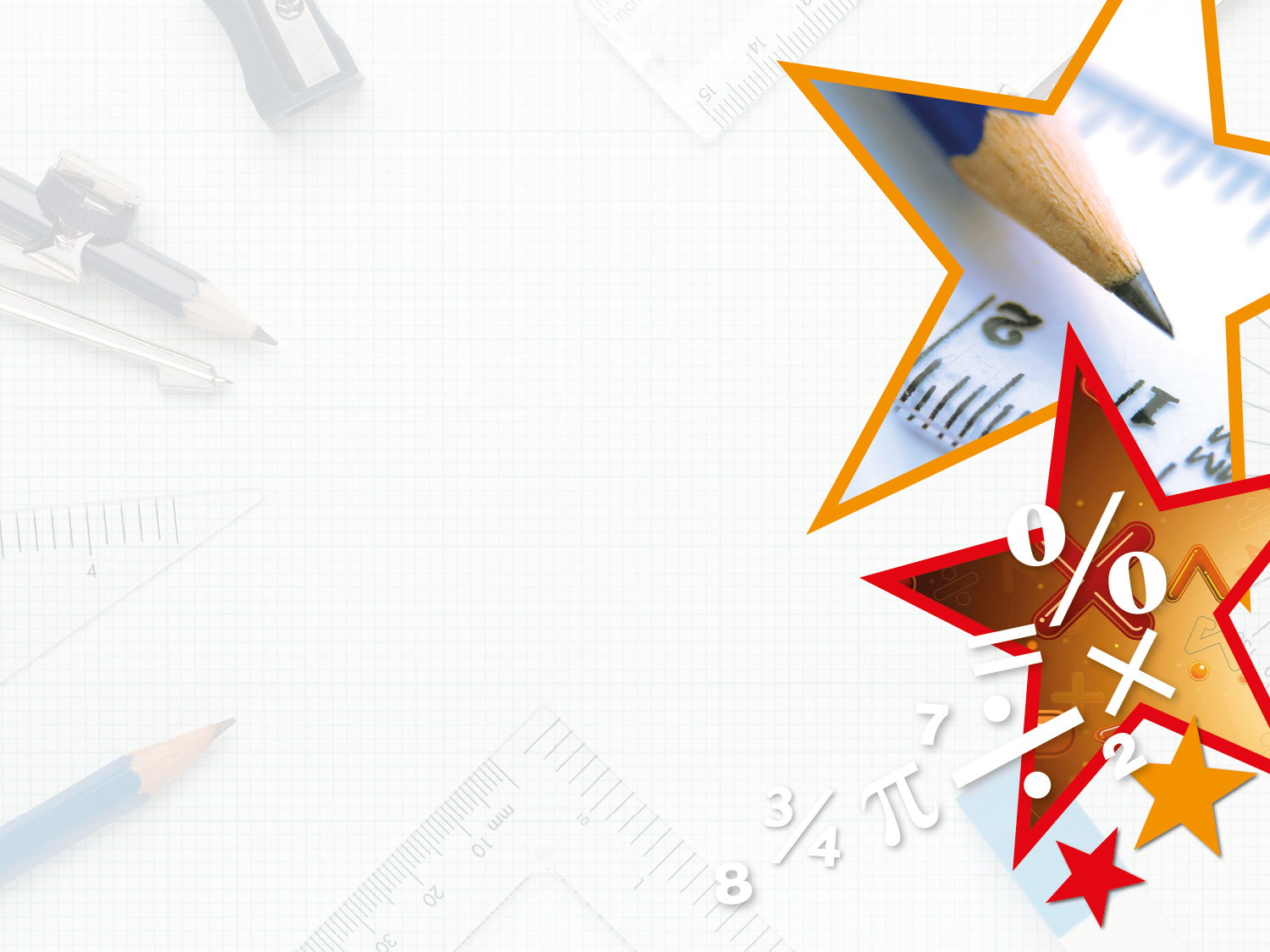 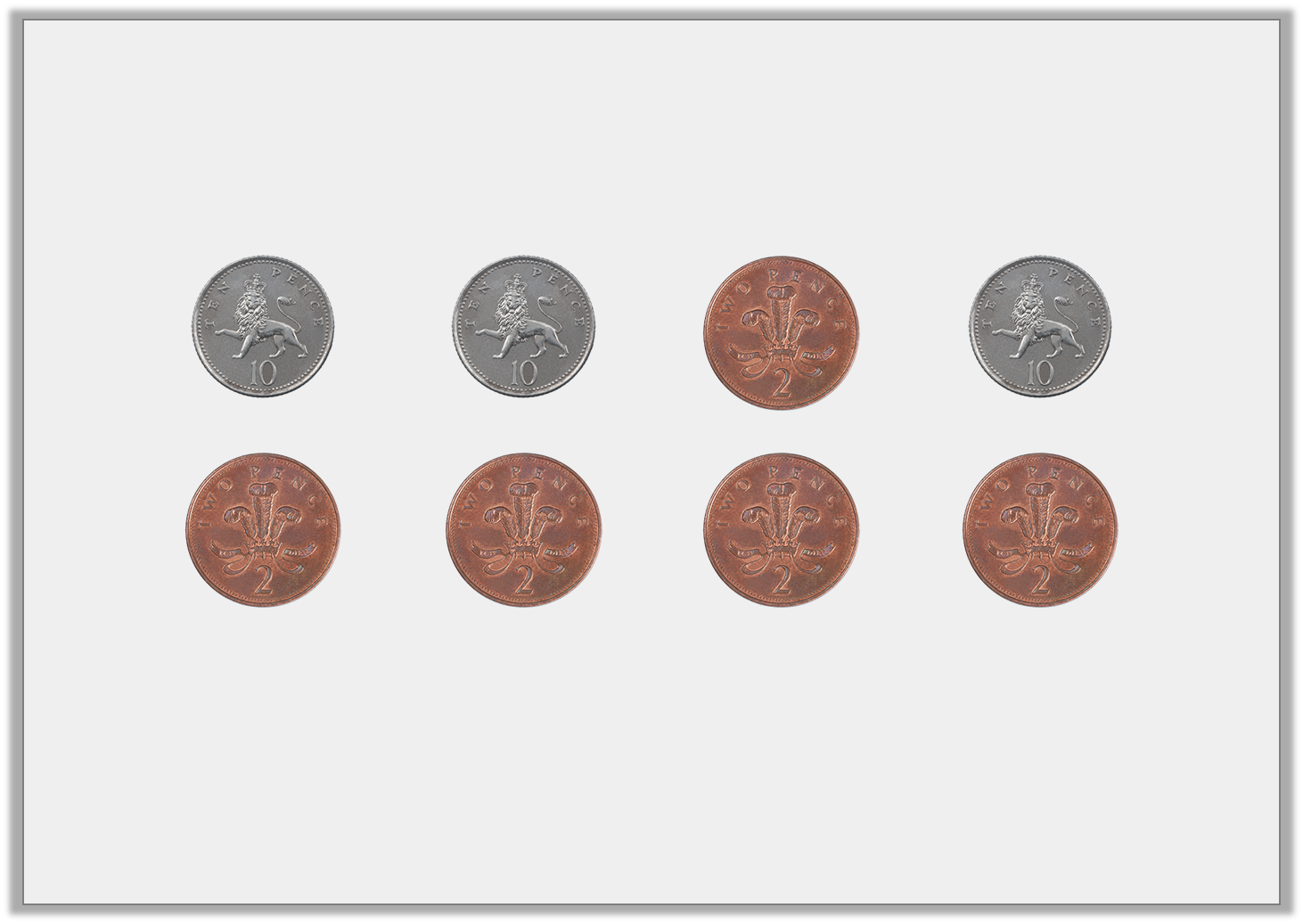 Varied Fluency 2

What is the total of the coins below?
Y2
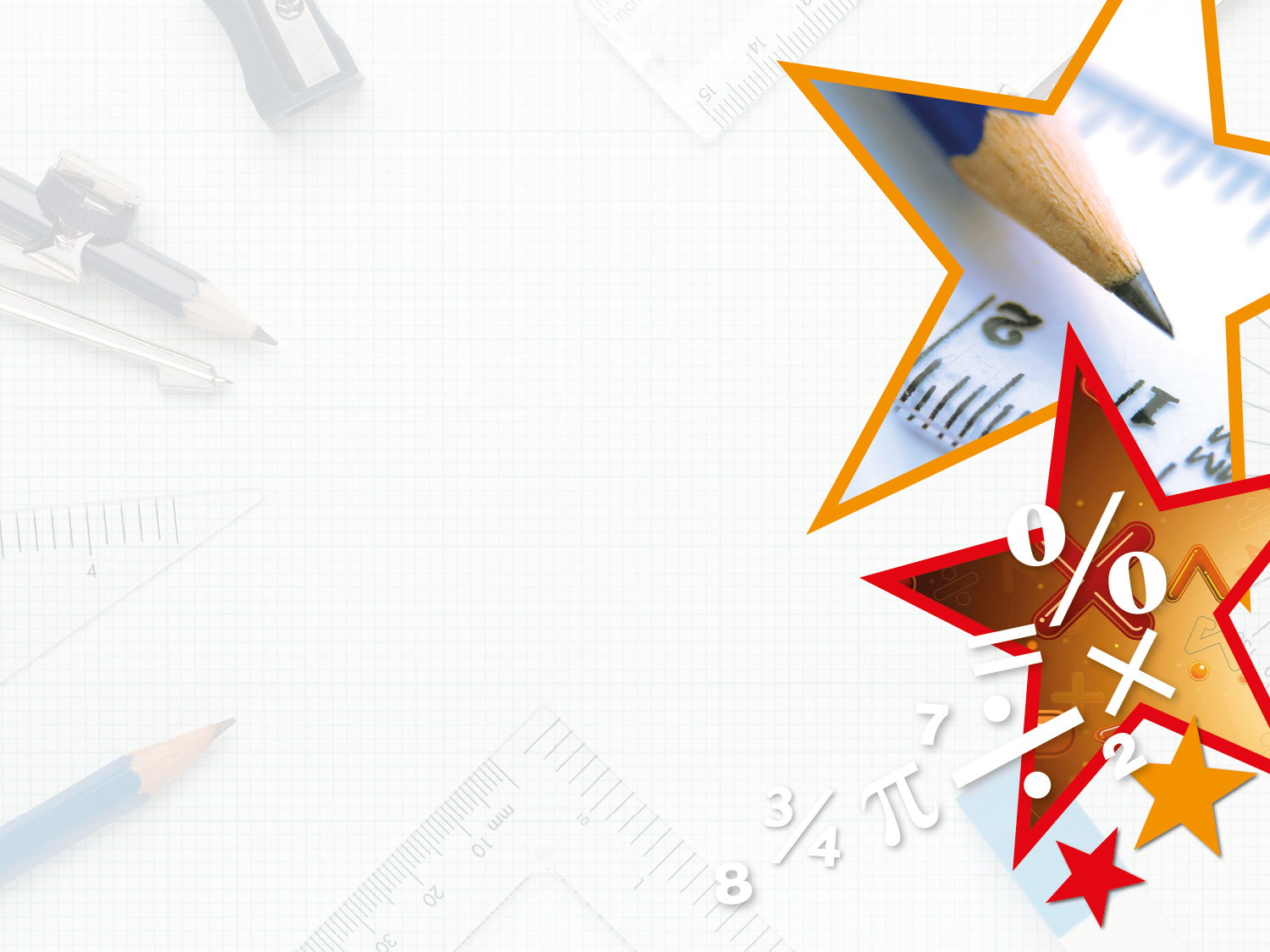 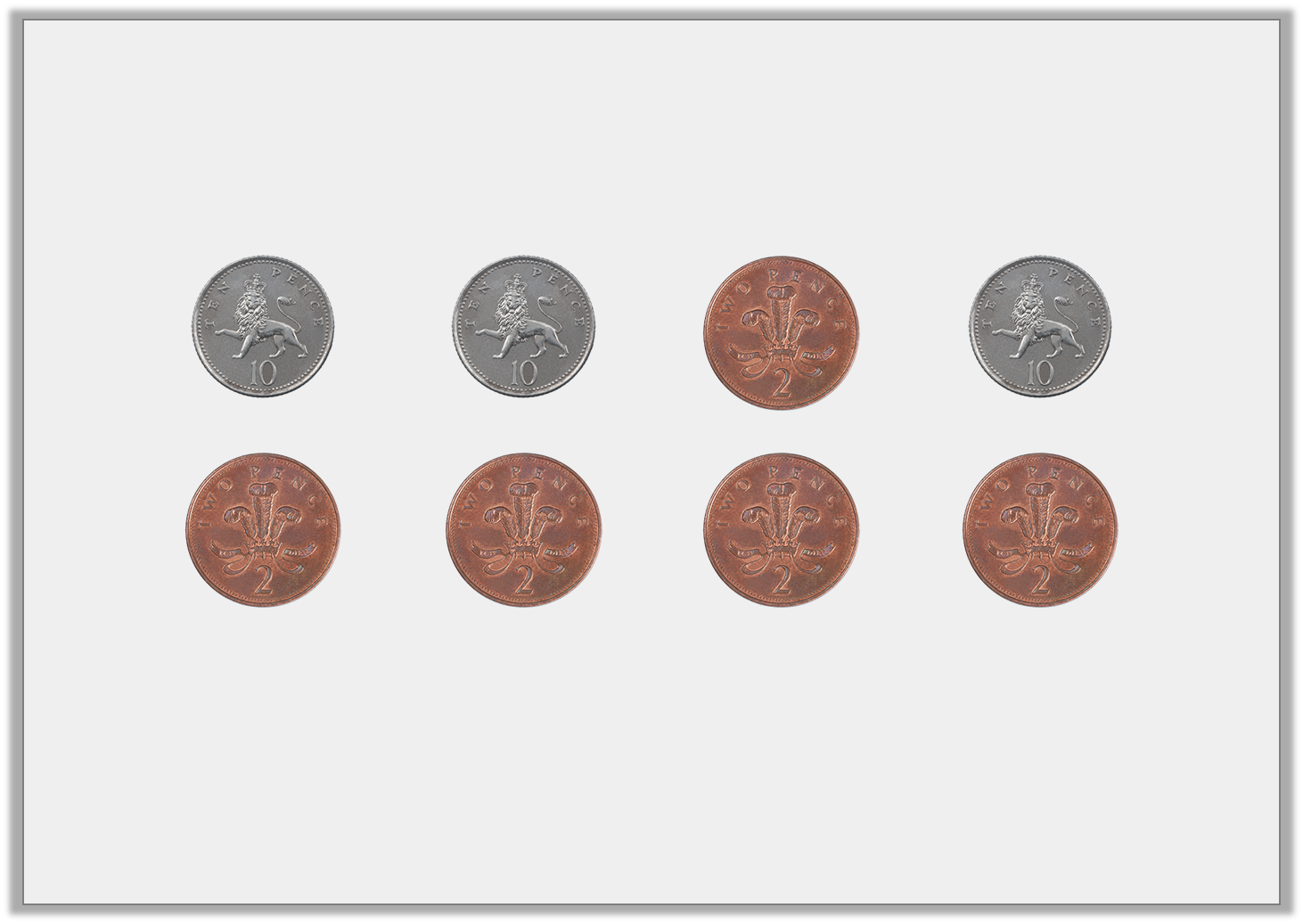 Varied Fluency 2

What is the total of the coins below?
40p
Y2
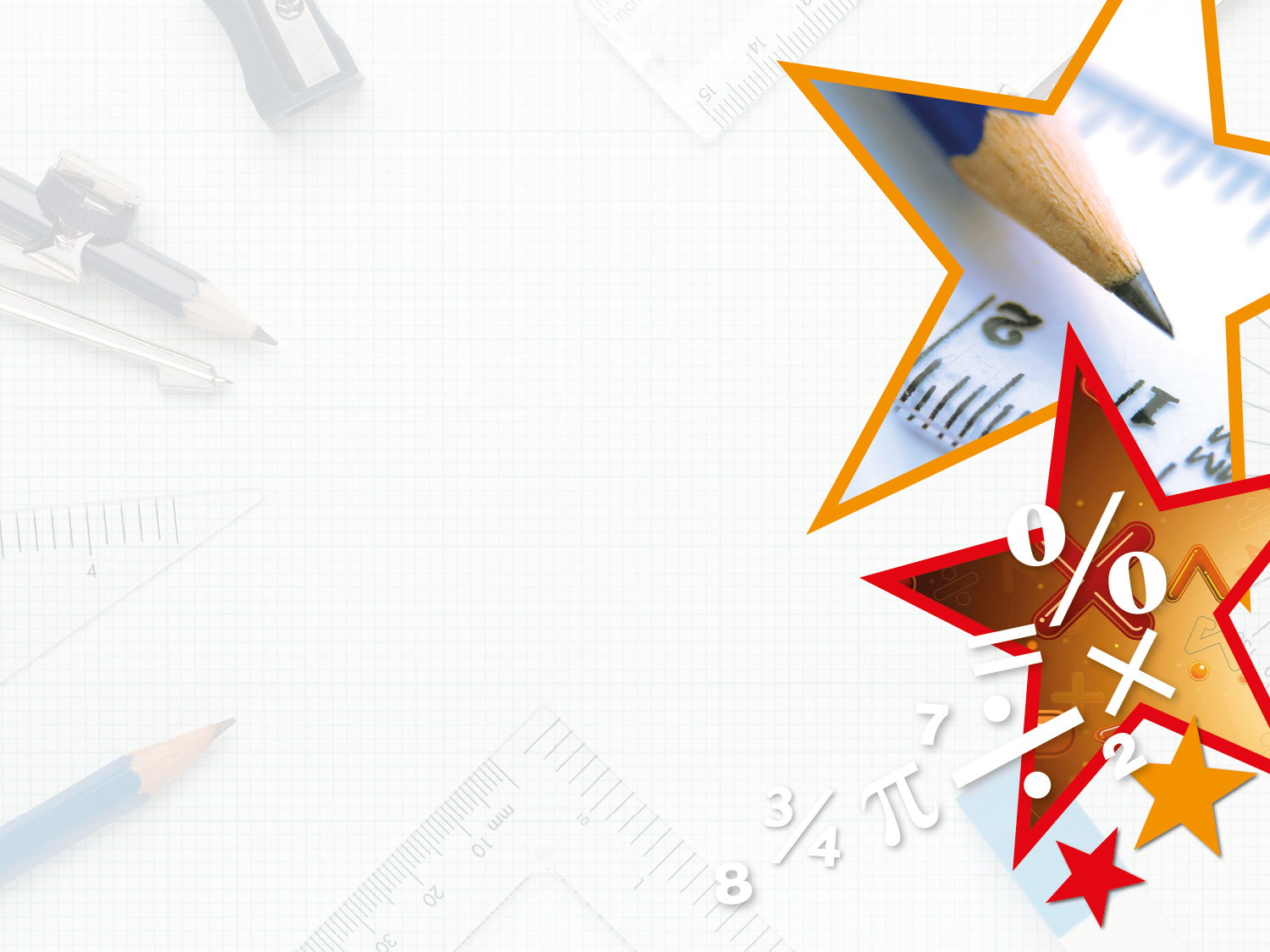 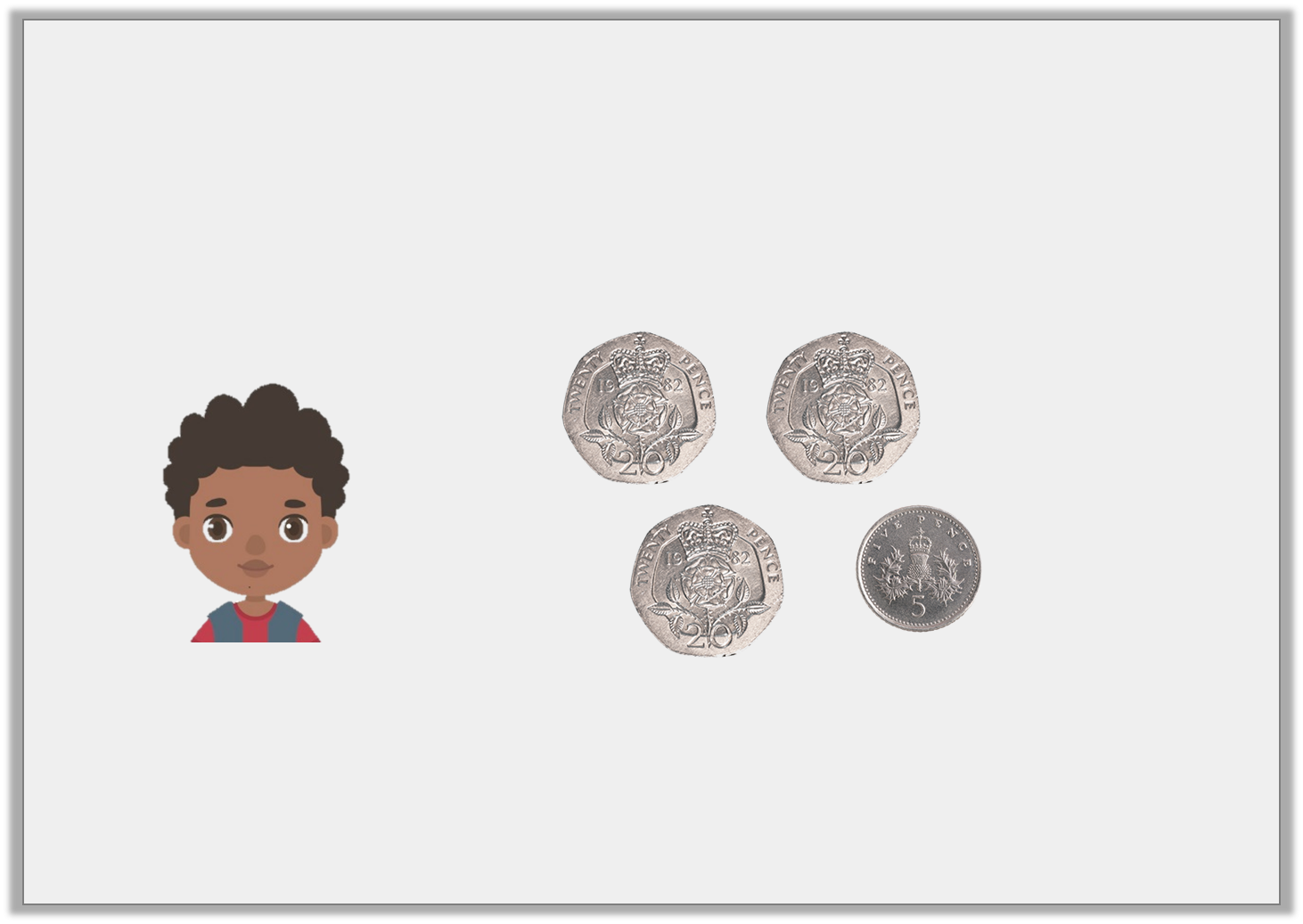 Varied Fluency 3

A box of crayons cost 75p. 

Does Gregory have enough money to buy a box of crayons?
Y2
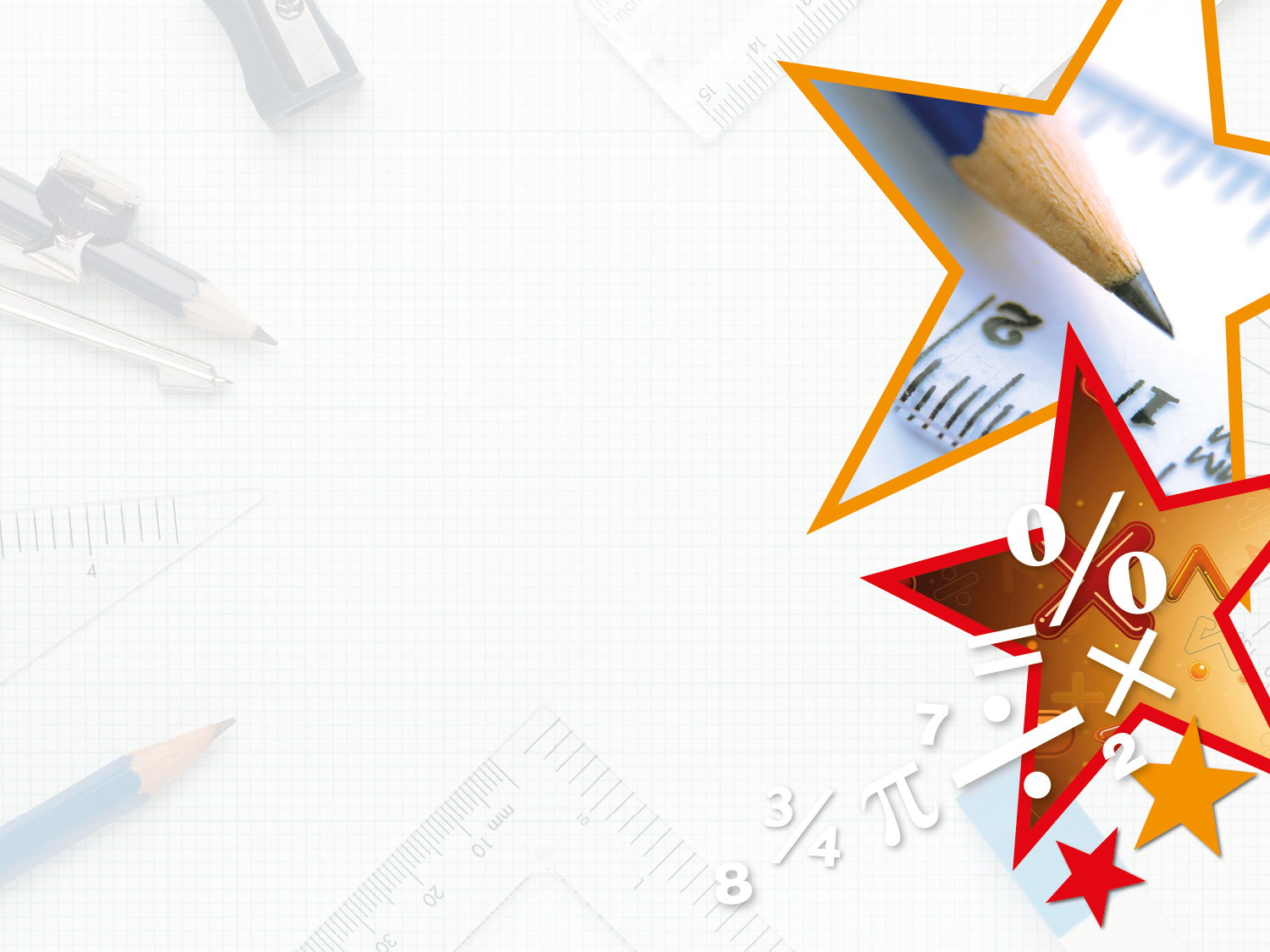 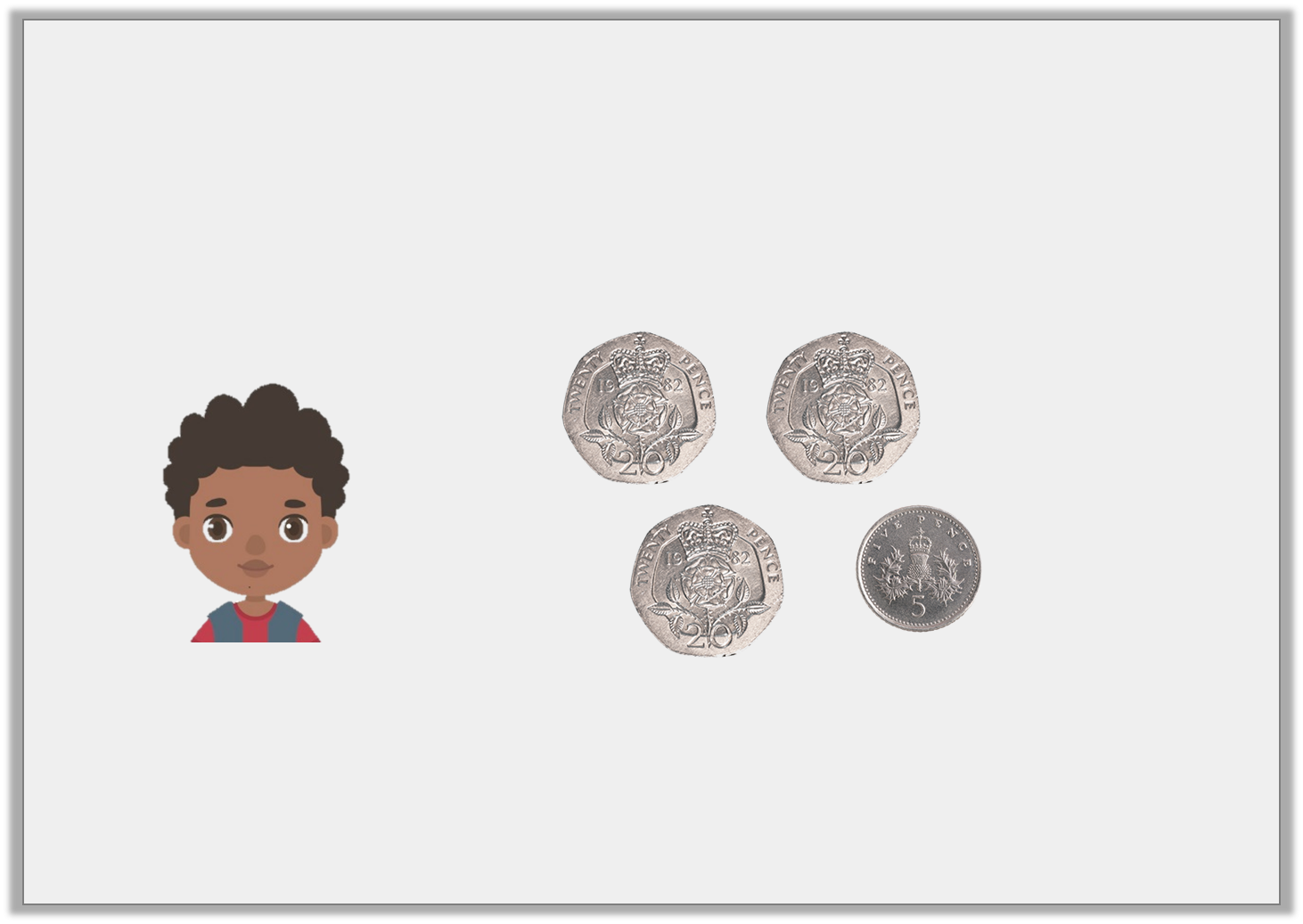 Varied Fluency 3

A box of crayons cost 75p. 

Does Gregory have enough money to buy a box of crayons?











No, Gregory will need 10p more.
Y2
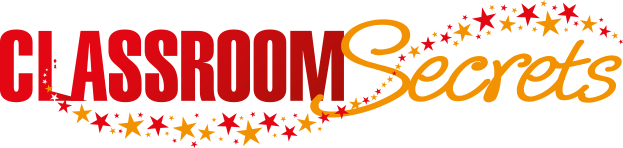 © Classroom Secrets Limited 2018
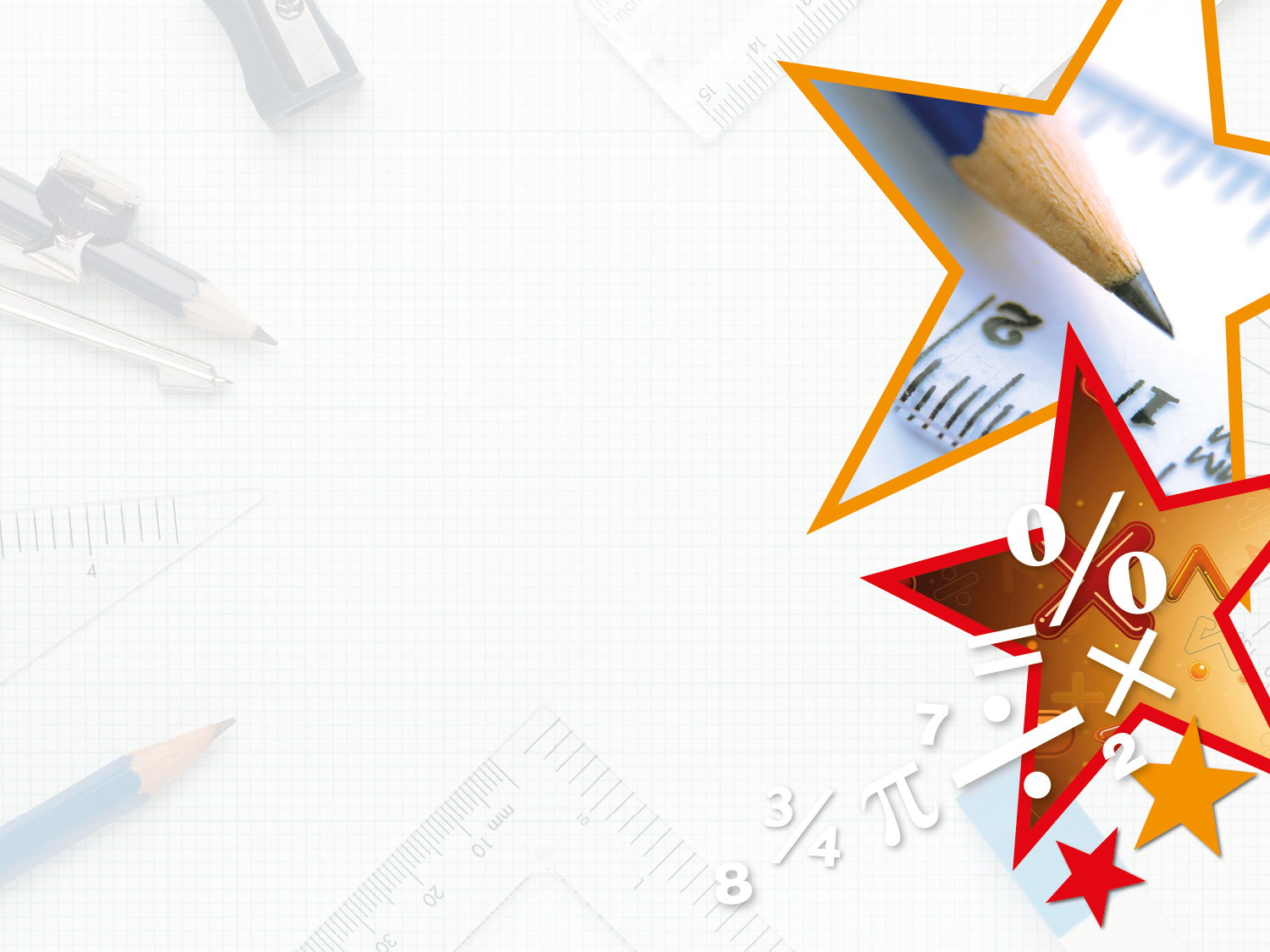 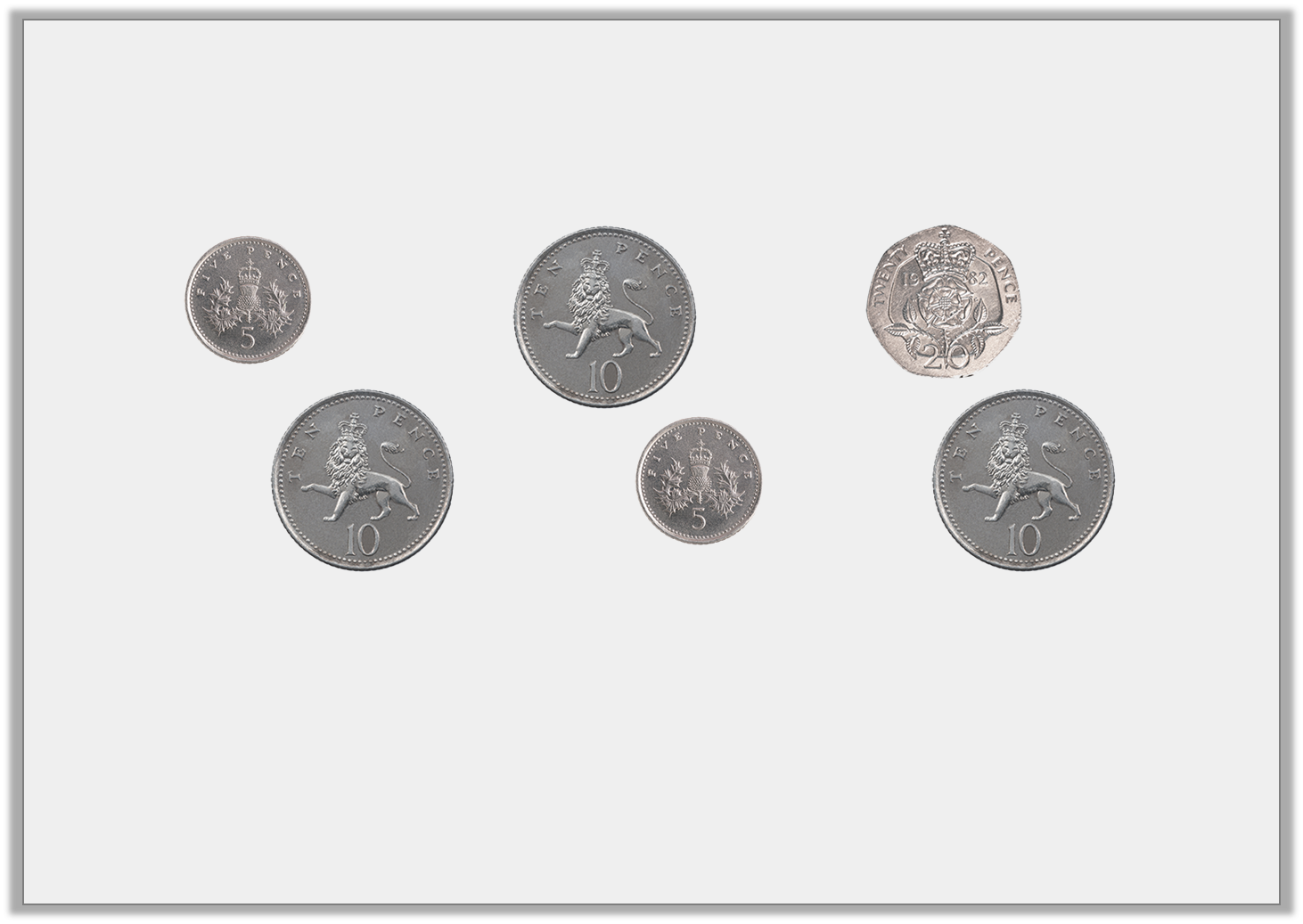 Varied Fluency 4

Circle the coins to make 50p.
Y2
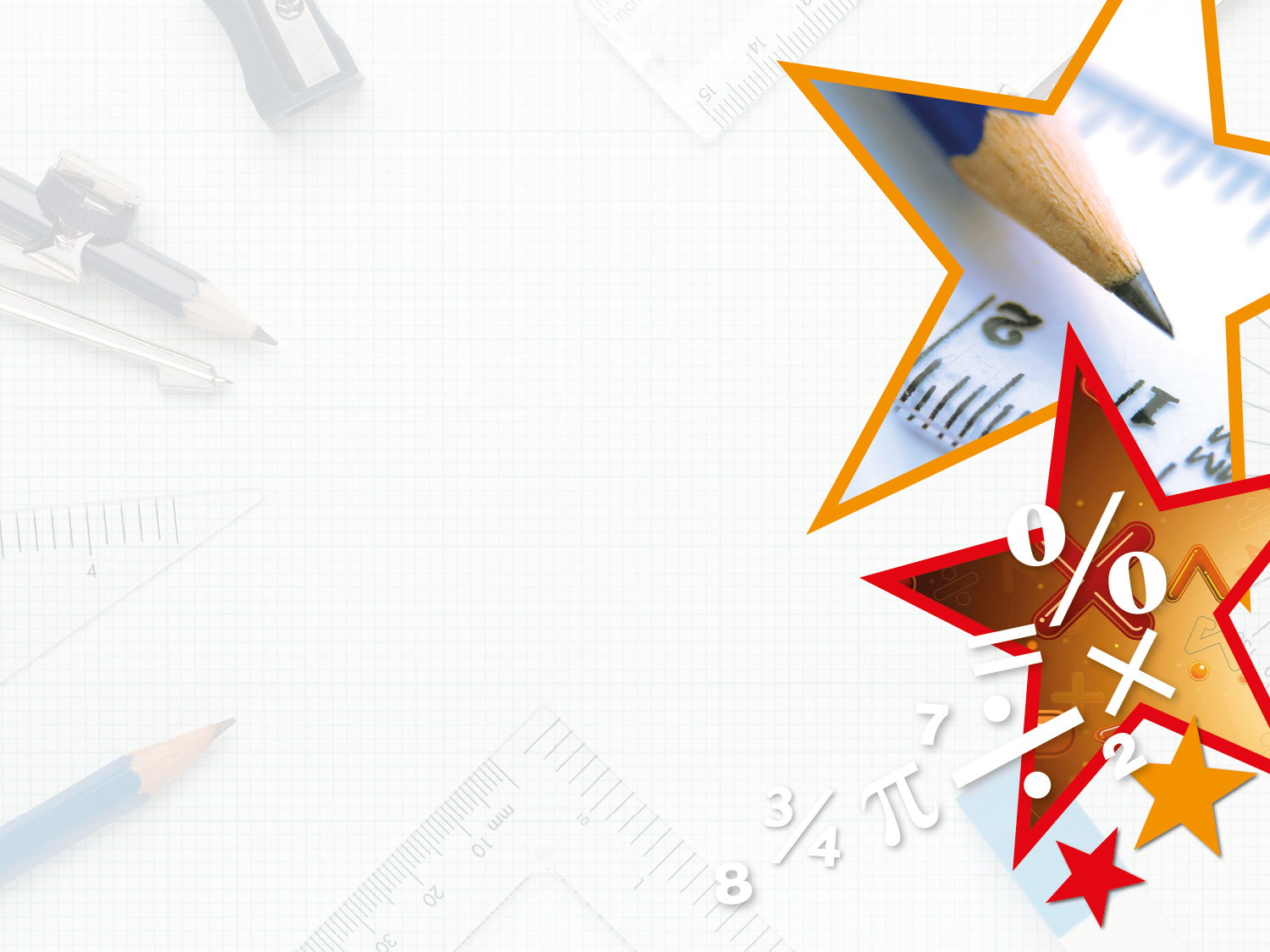 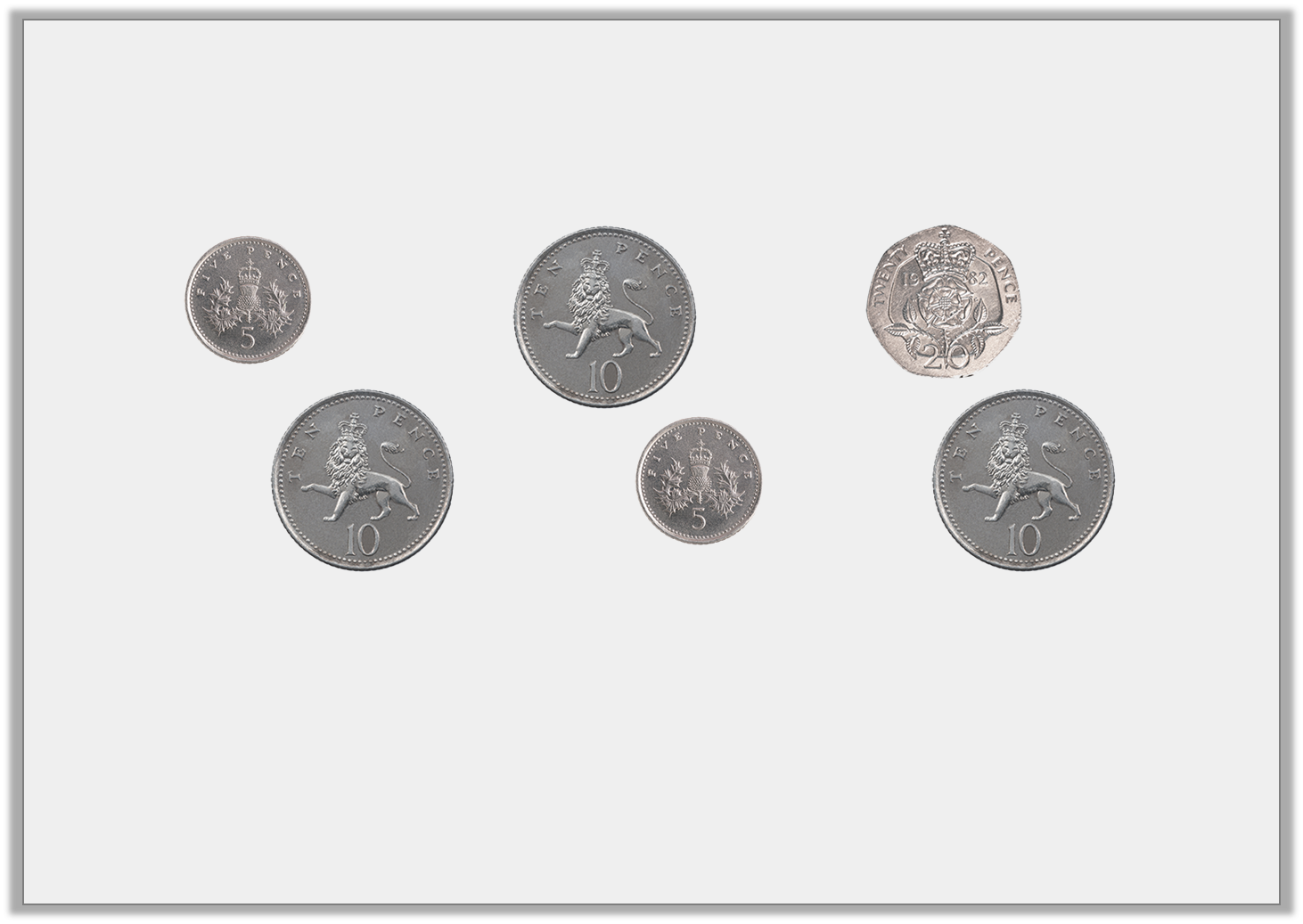 Varied Fluency 4

Circle the coins to make 50p.















20p + 10p + 10p + 10p or
20p + 10p + 10p + 5p + 5p
Y2
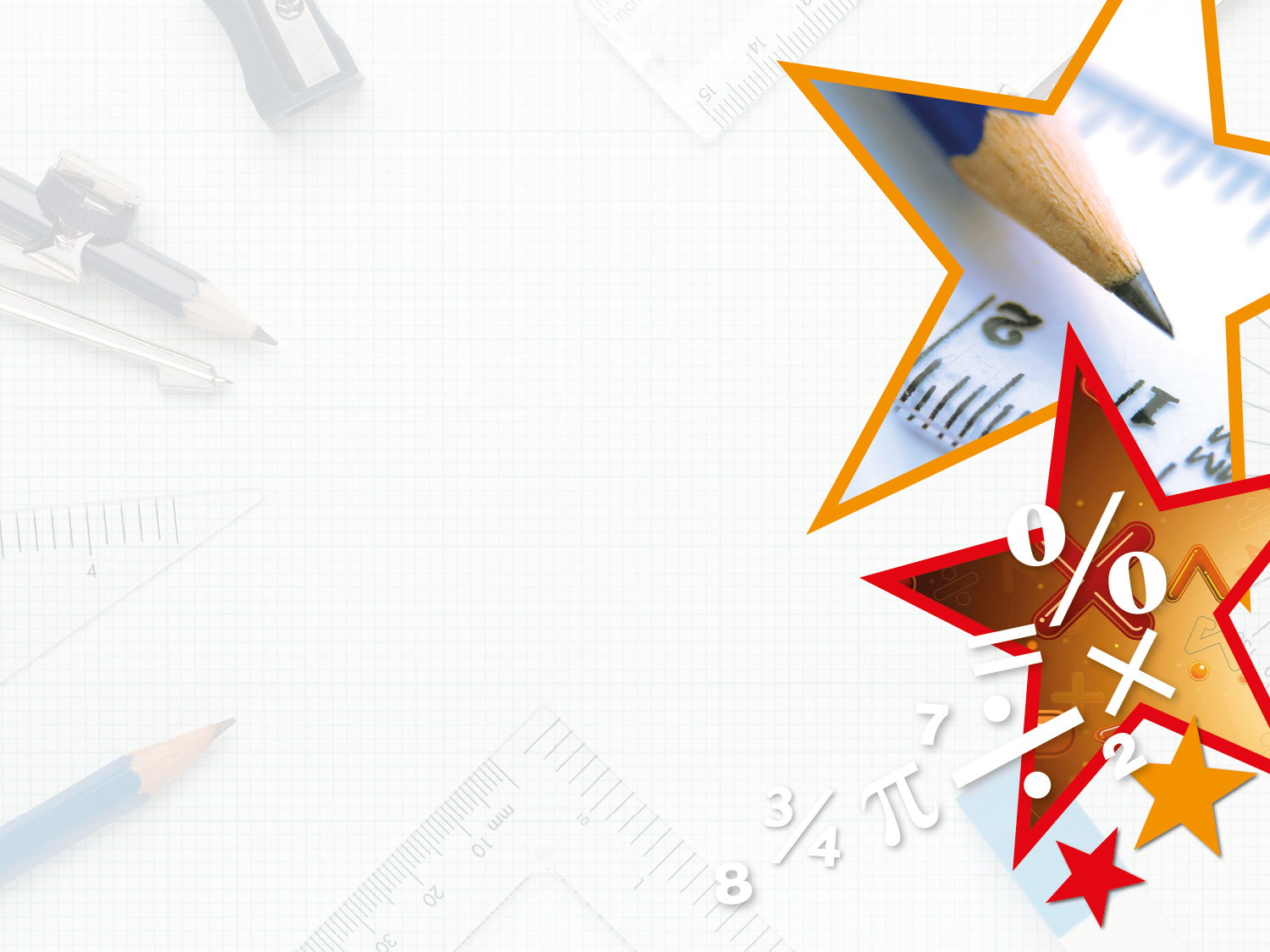 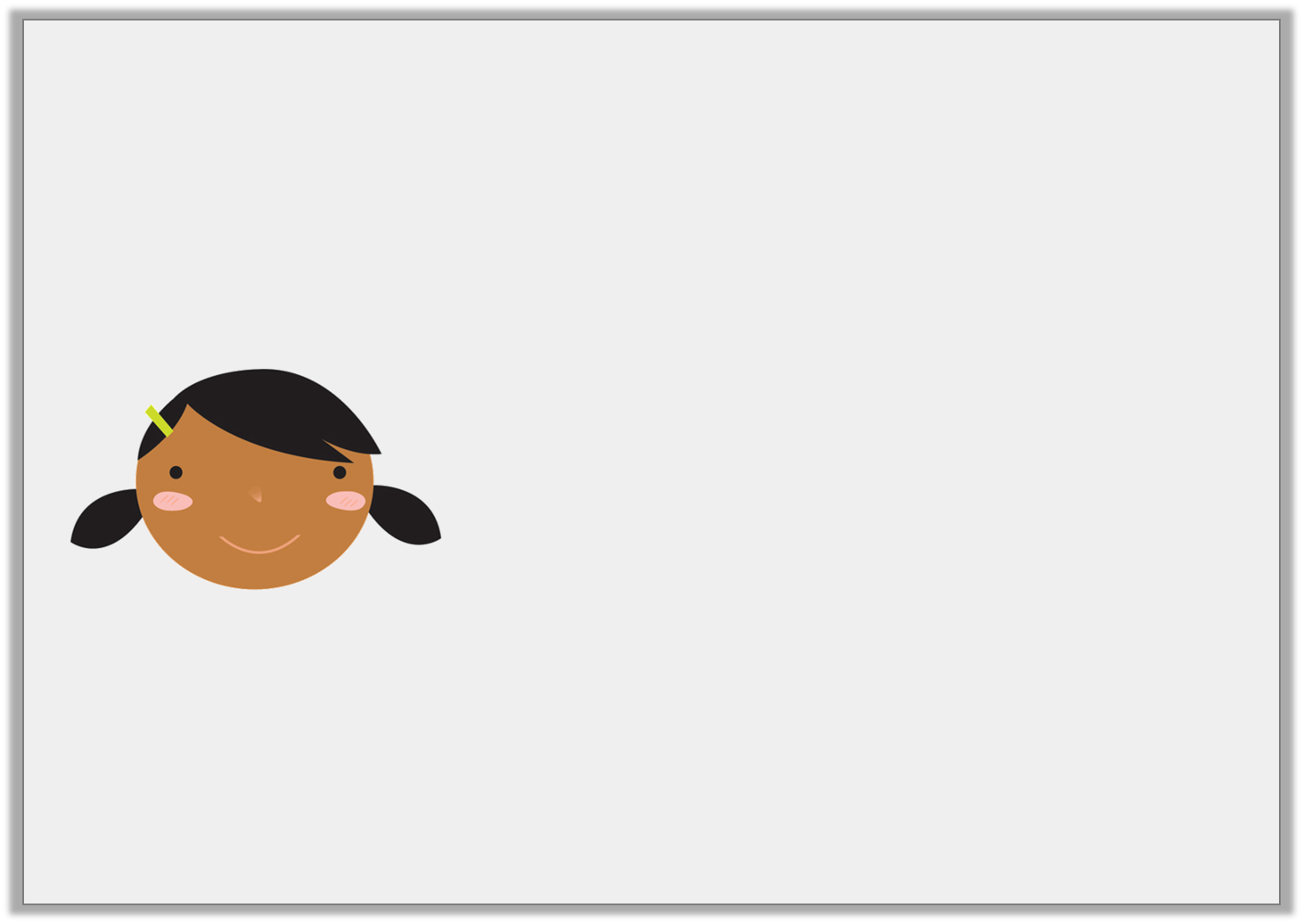 Reasoning 1

Sara has two coins in her pocket. They total 55p.
 
Her friend Hafsah says,









Explain the mistake Hafsah has made.
Sara must have two 5p coins.
Y1
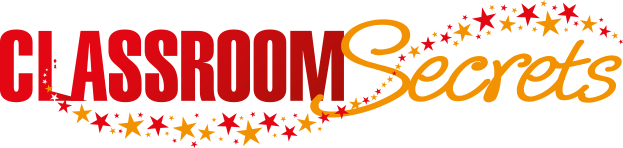 © Classroom Secrets Limited 2018
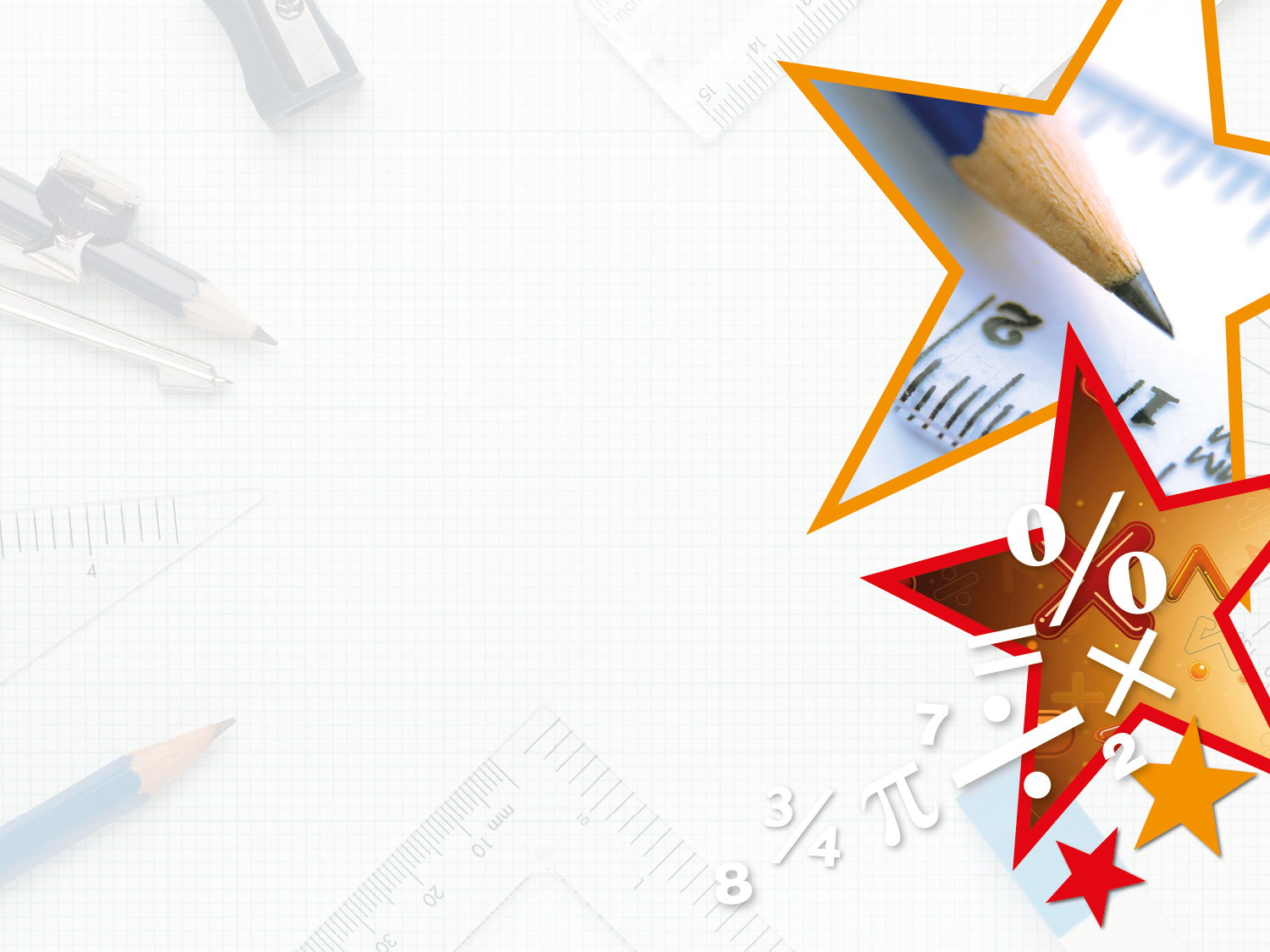 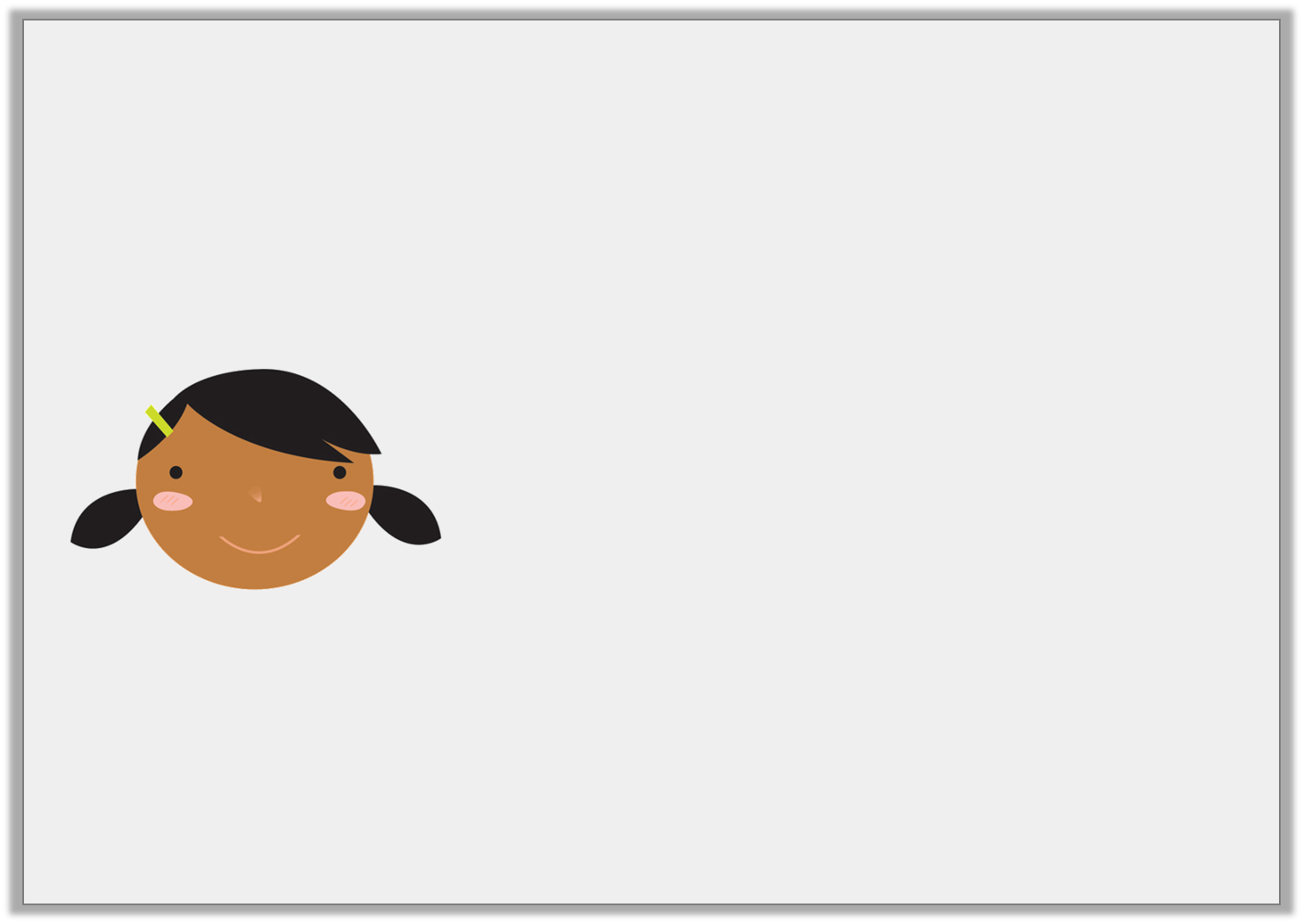 Reasoning 1

Sara has two coins in her pocket. They total 55p.
 
Her friend Hafsah says,









Explain the mistake Hafsah has made. 
5p and 5p total 10p not 55p. 
Sara must have a 50p and a 5p coin.
Sara must have two 5p coins.
Y1
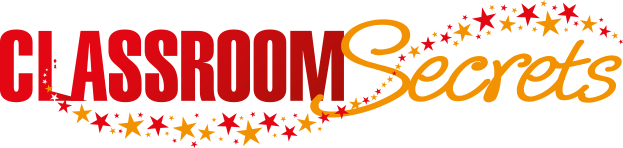 © Classroom Secrets Limited 2018
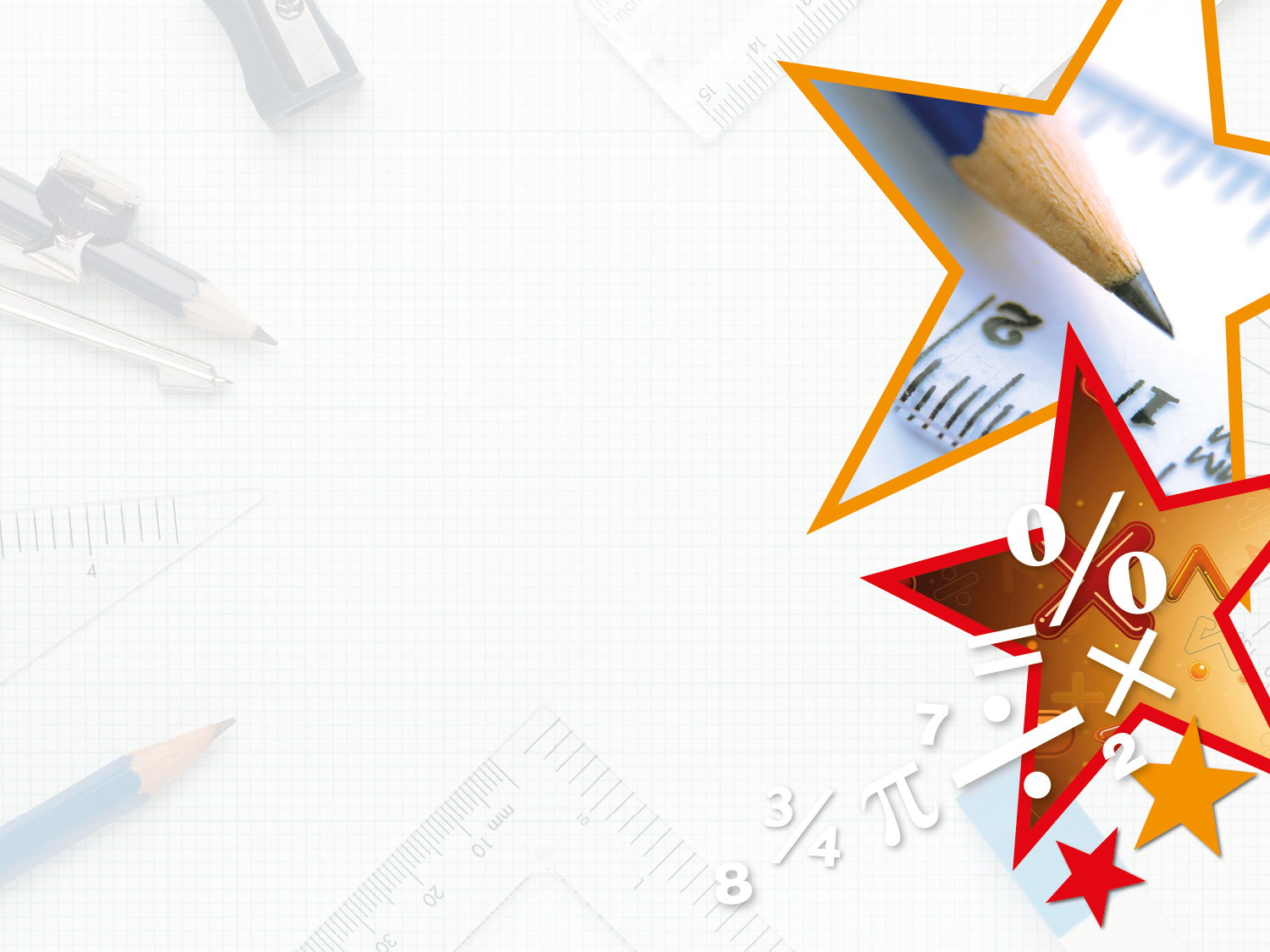 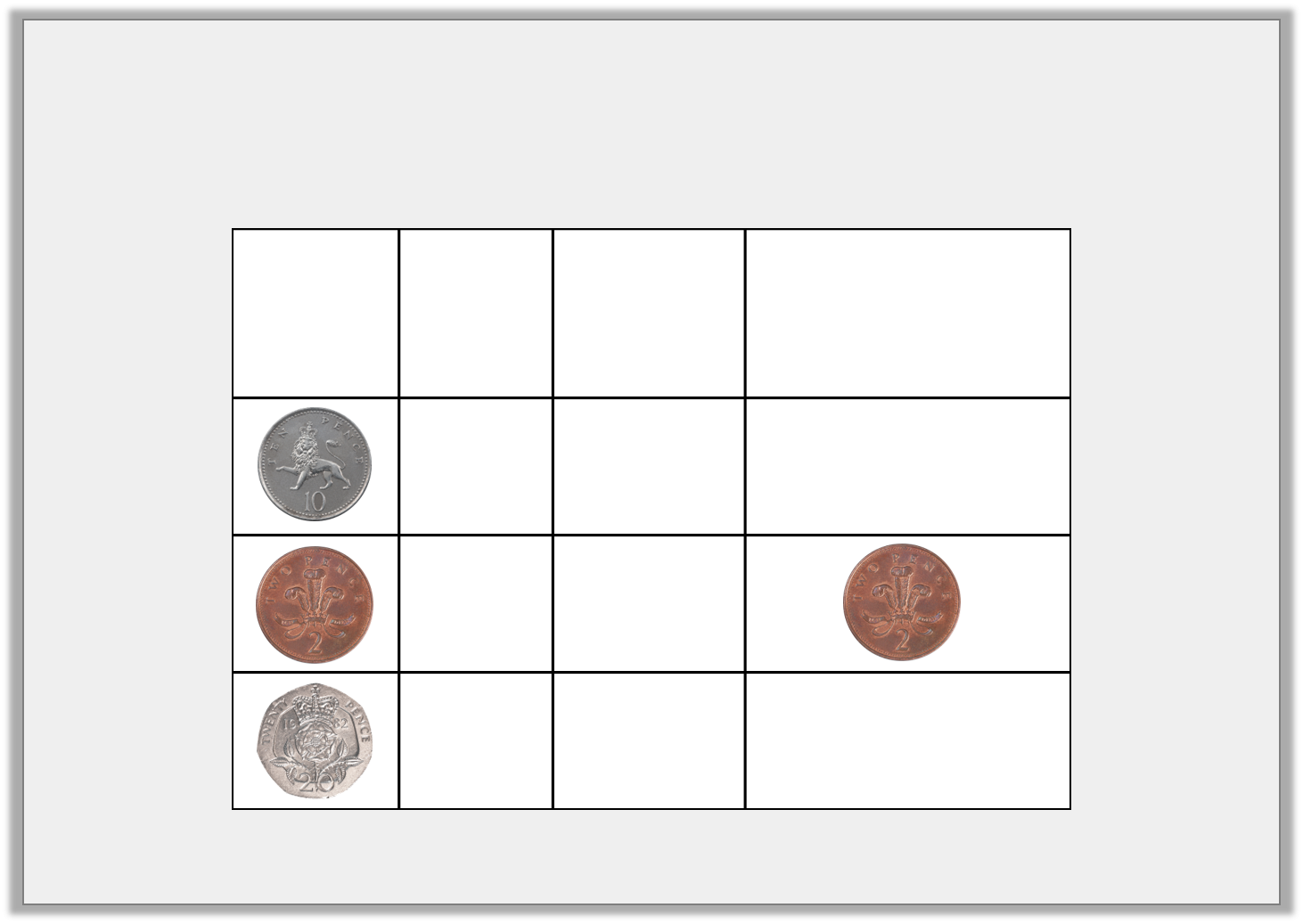 Problem Solving 1

Complete the table.
Y1
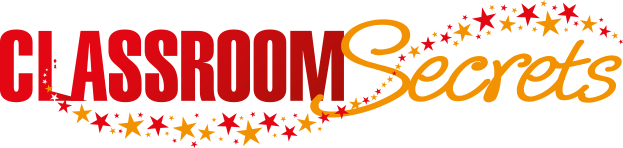 © Classroom Secrets Limited 2018
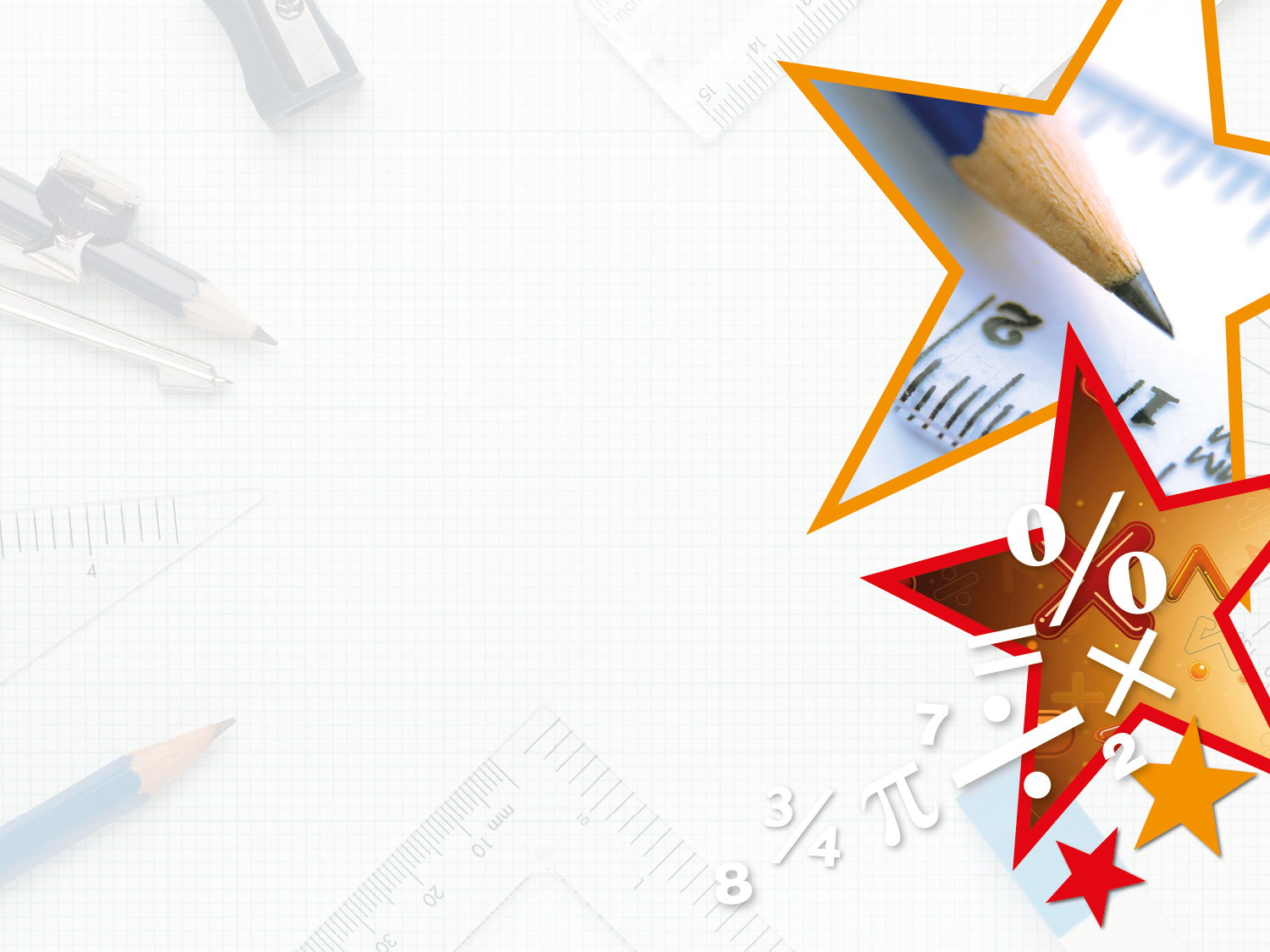 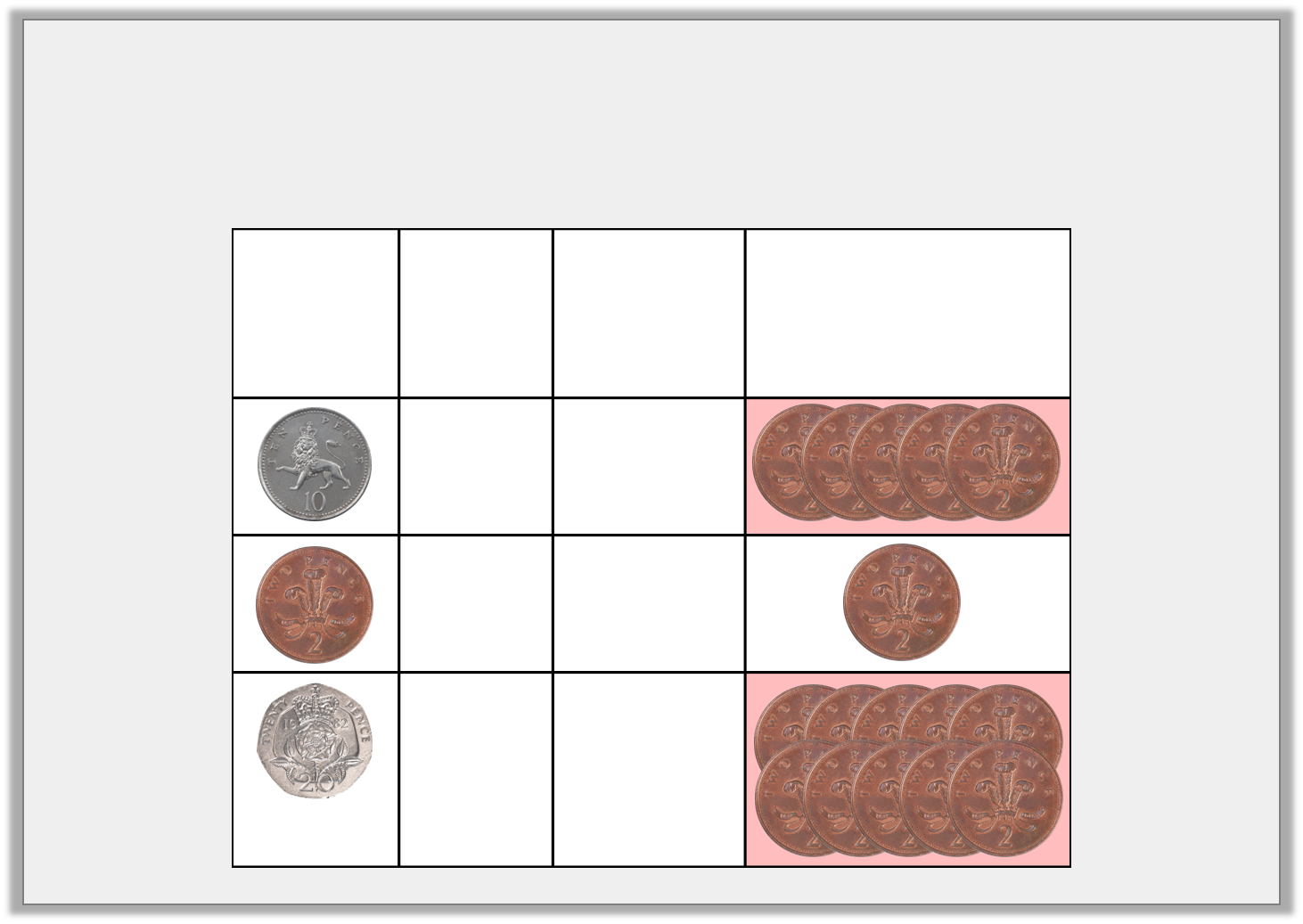 Problem Solving 1

Complete the table.
Y1
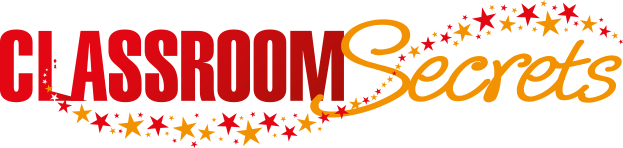 © Classroom Secrets Limited 2018
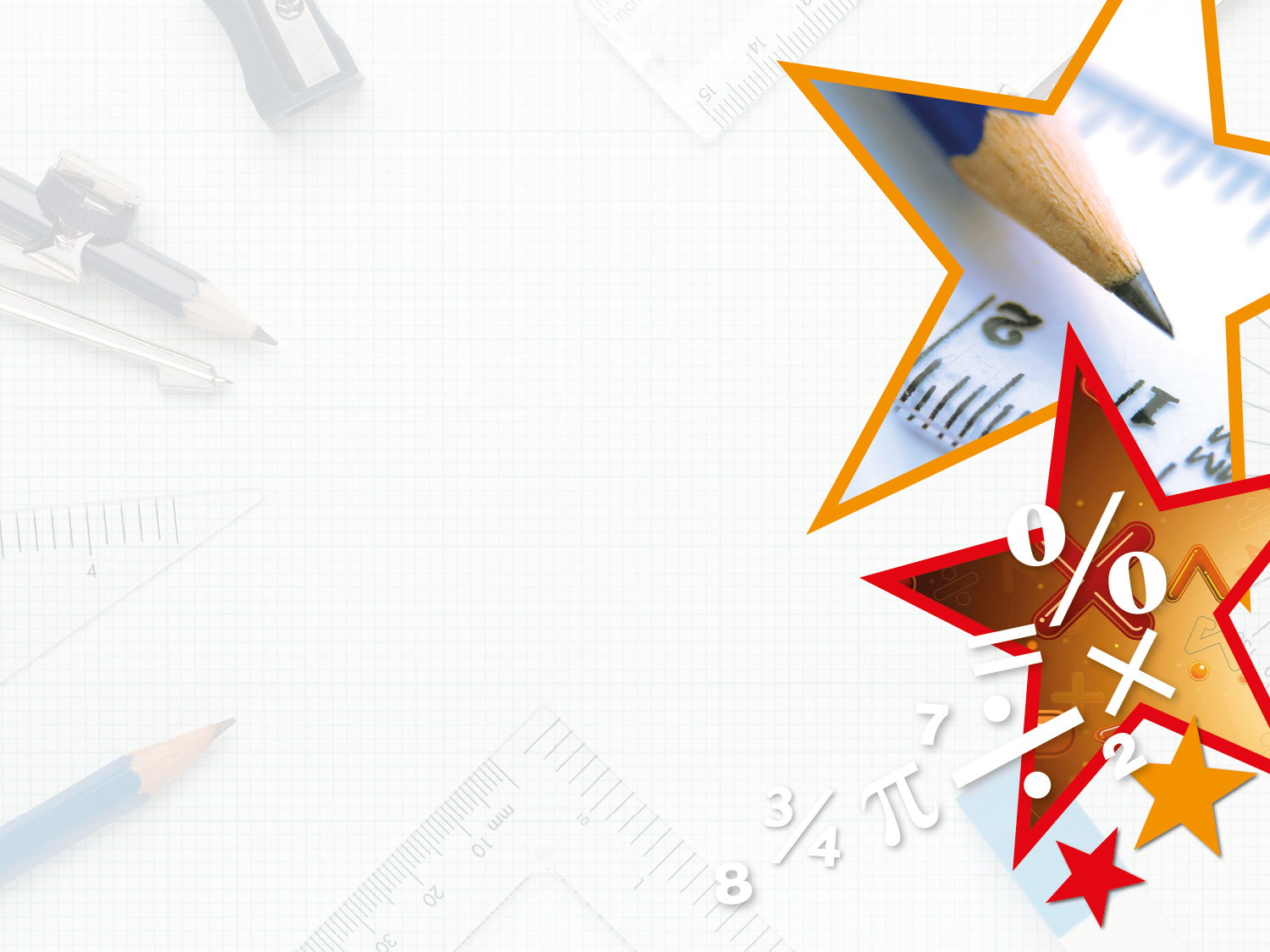 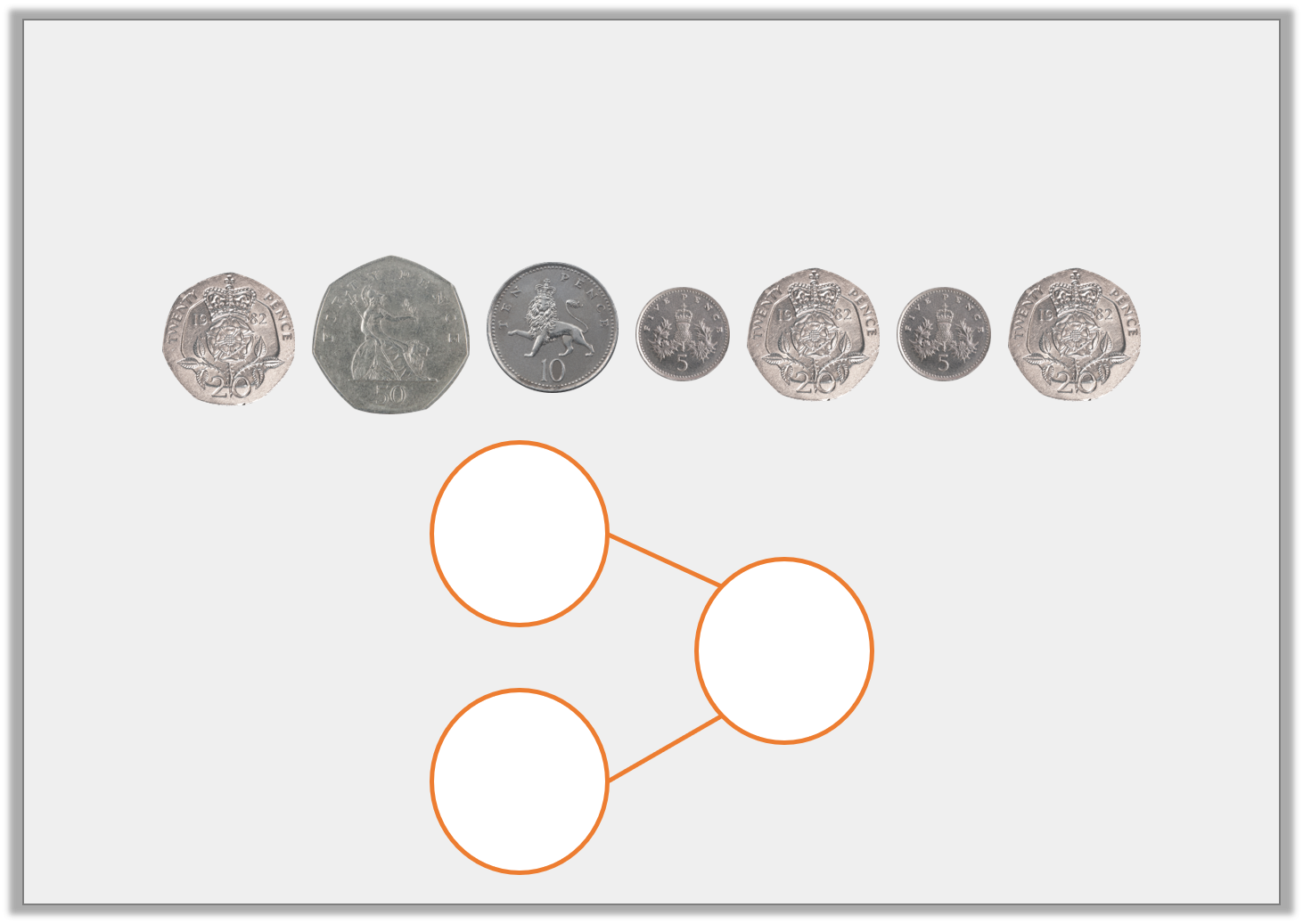 Problem Solving 2

Complete the part whole model in as many different ways as you can using these coins. Use three coins or fewer.
60p
Y1
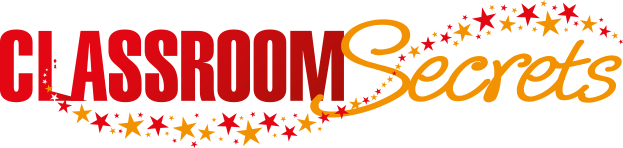 © Classroom Secrets Limited 2018
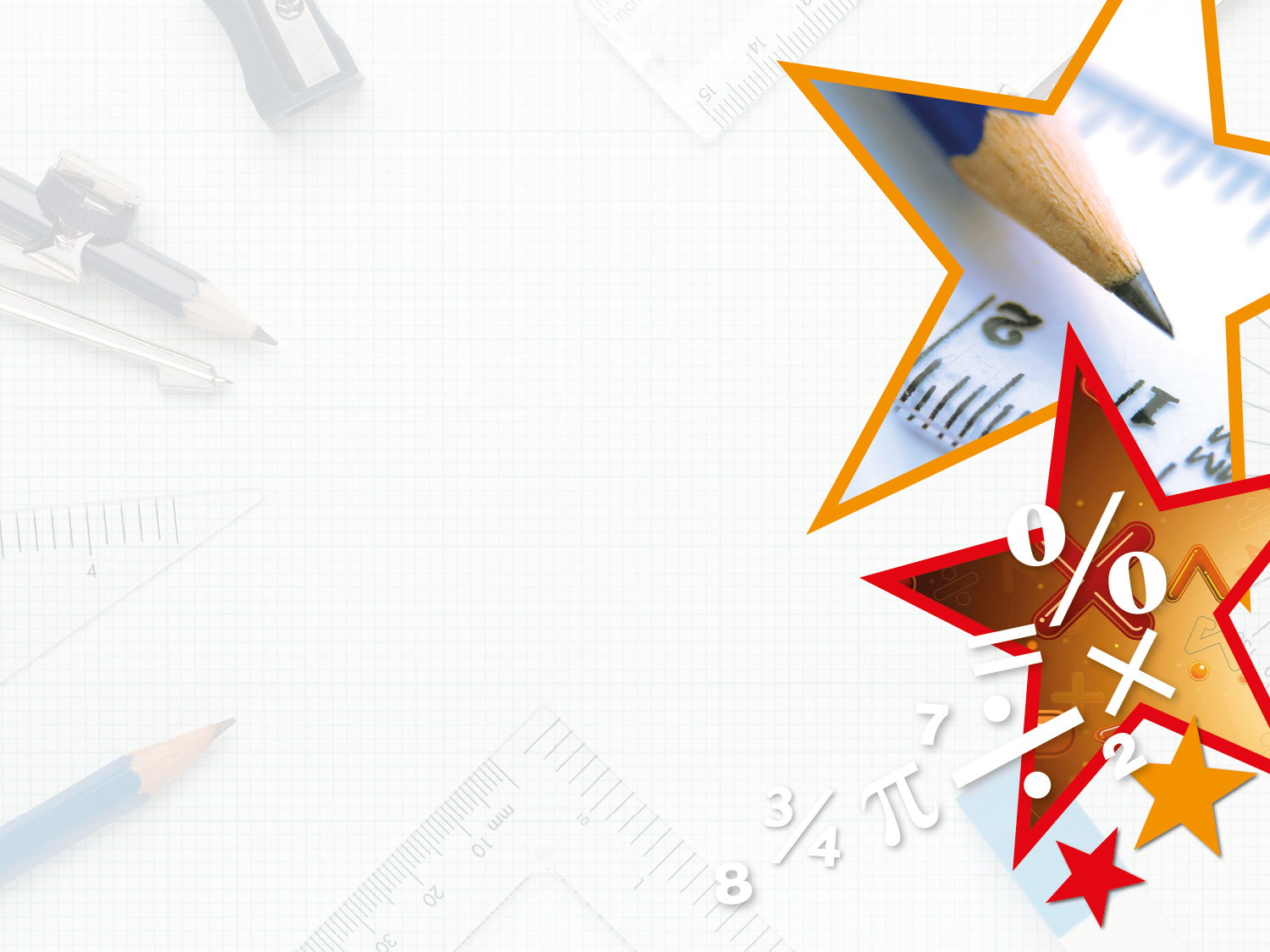 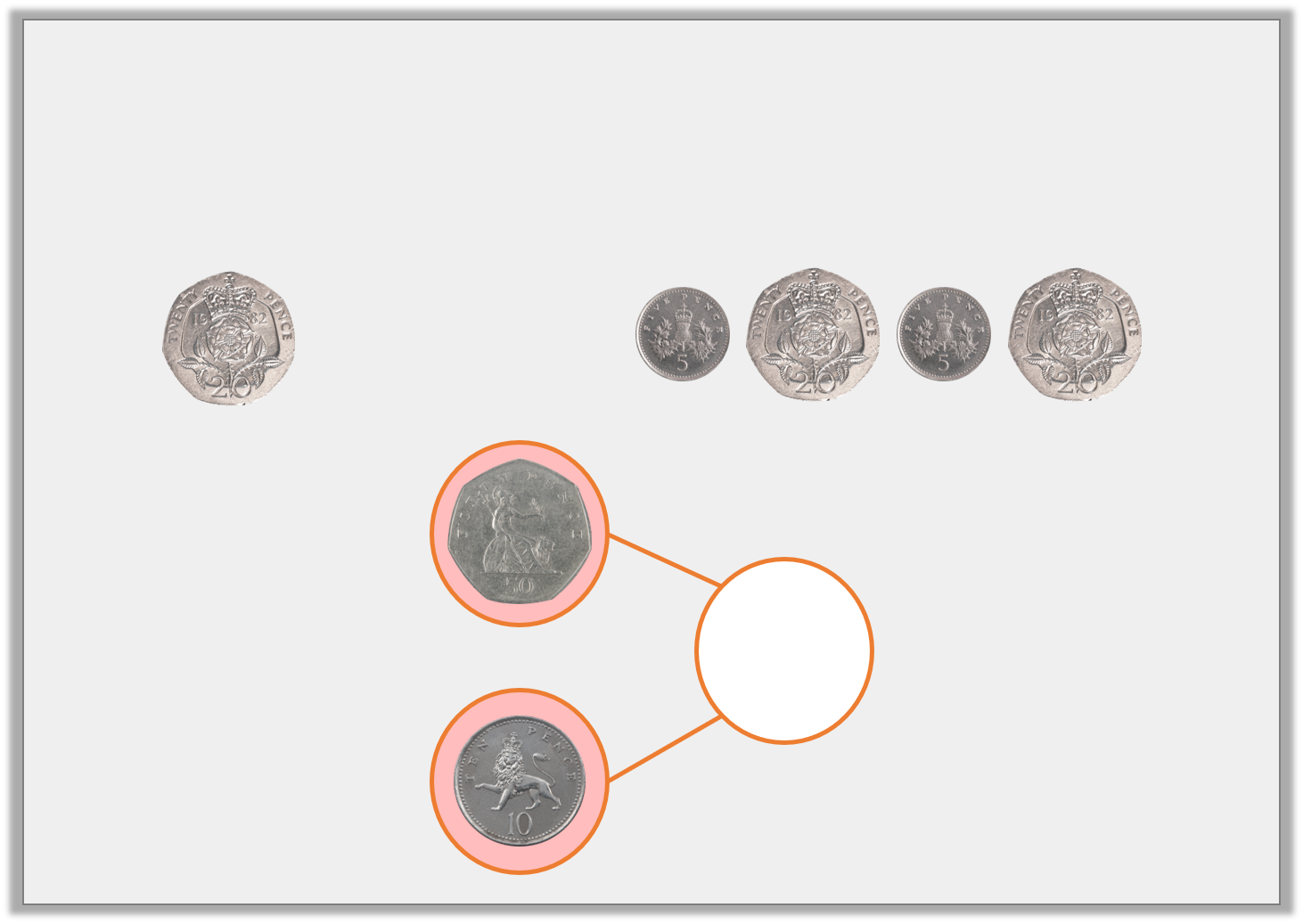 Problem Solving 2

Complete the part whole model in as many different ways as you can using these coins. Use three coins or fewer.
60p
Y1
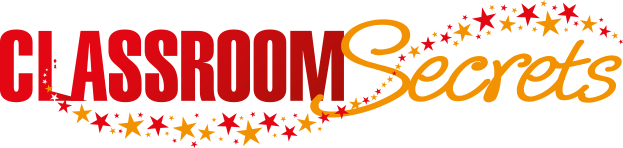 © Classroom Secrets Limited 2018